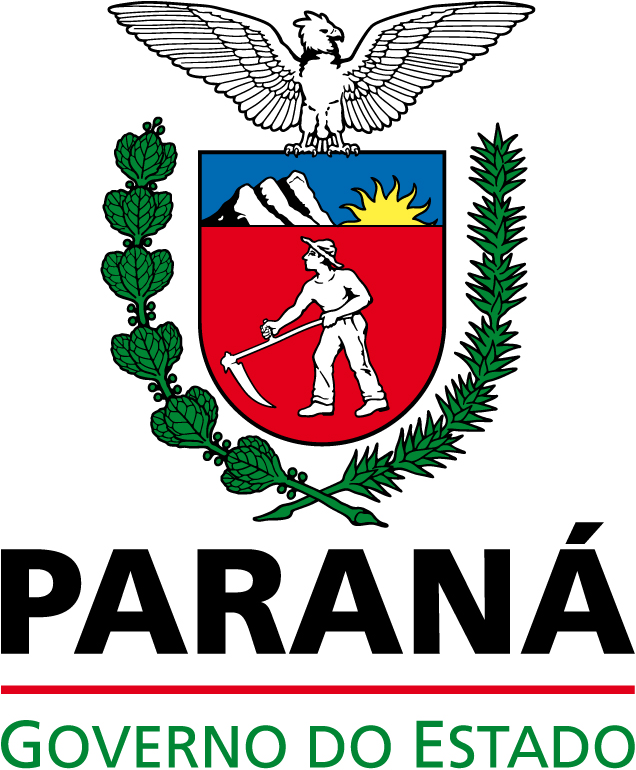 Projeto Trem Pé Vermelho
Sistema de Transporte Ferroviário de Passageiros
Trecho Londrina - Maringá
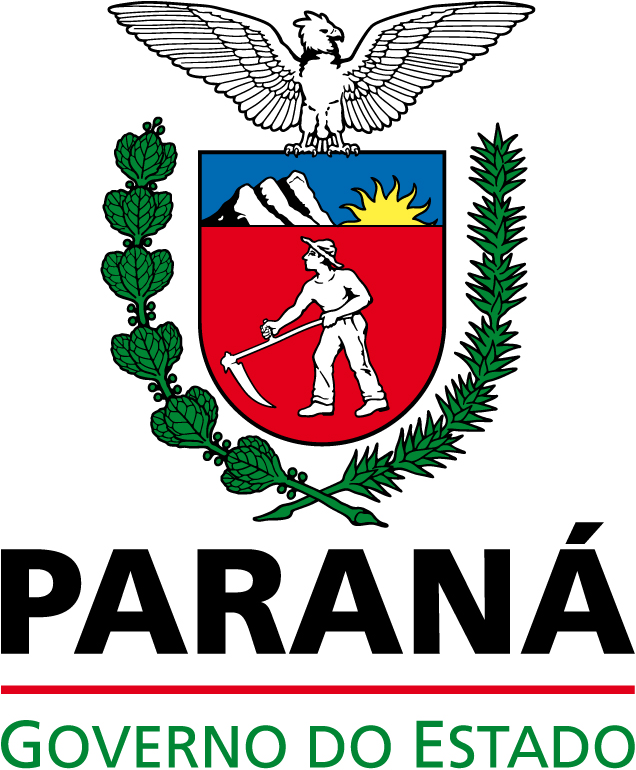 Legislação Estadual
Lei Complementar 76, de 21 de dezembro de 1995 - Dispõe sobre as concessões comuns de serviços públicos.
Lei nº 15.608, de 16 de agosto de 2007 – Estabelece normas sobre licitações, contratos administrativos e convênios.
Lei Complementar 94, de 23 de julho de 2002 – Cria a Agência Reguladora de Serviços Públicos Delegados de Infraestrutura do Paraná - AGEPAR (Alterada pela Lei Complementar 191, de 26/10/2015)
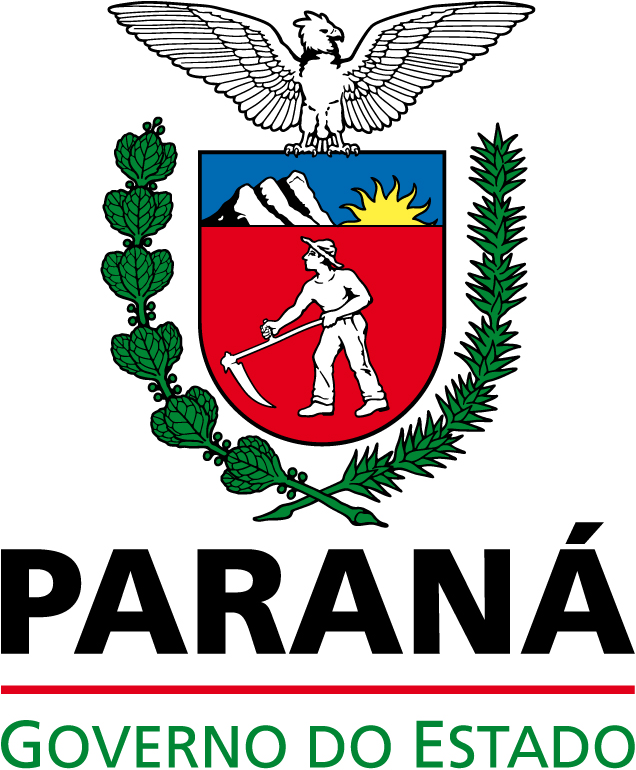 Legislação Estadual
Lei 17.046, de 11 de janeiro de 2012 – Dispõe sobre normas para contratação de Parcerias Público-Privadas do Paraná.
Cria o Programa de Parcerias Público-Privadas do Paraná – Paraná Parcerias
Institui o Conselho Gestor de Concessões (redação dada pela Lei 18.468, de 29/04/2015)
Autoriza a instituição do Fundo Garantidor de Parcerias Público-Privadas do Paraná – FGP/PR
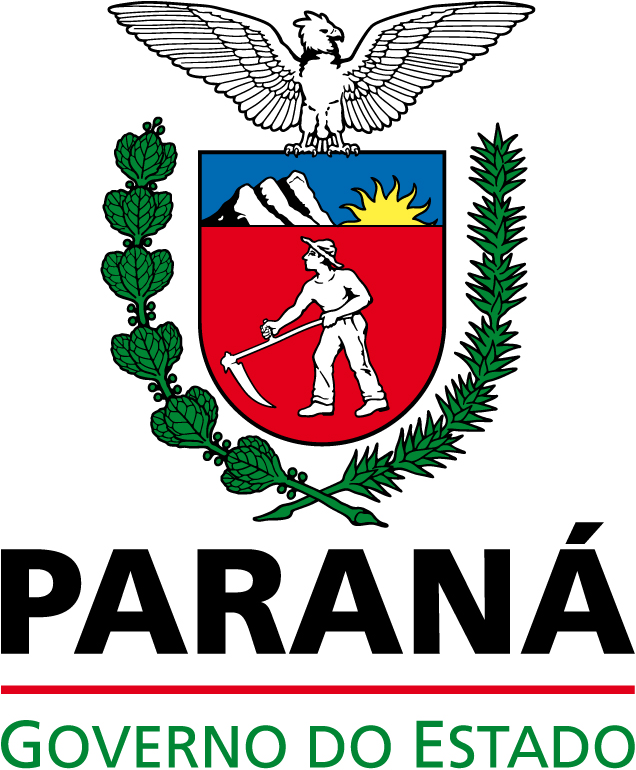 Legislação Estadual
Decreto nº 6.823, de 21 de dezembro de 2012 – institui e regulamenta o PMI
Decreto 12.283, de 26 de setembro de 2014 – regulamenta o FGP/PR
Decreto nº 1.575, de 01 de junho de 2015 – regulamenta o artigo 6º da Lei 17.046/2012
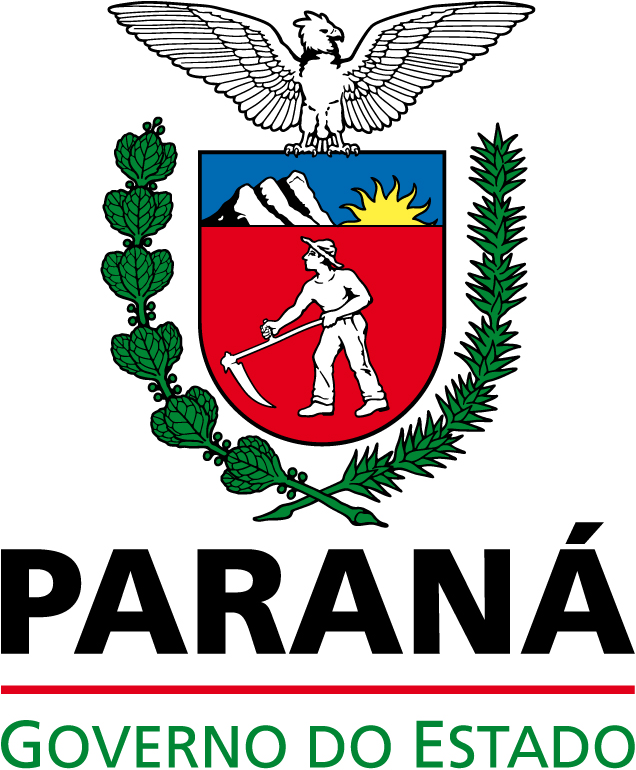 Estruturação do Programa de Concessões do Estado
Conselho Gestor de Concessões - CGC
Secretaria Executiva
Grupo Técnico de Análise às Concessões - GTAC
Coordenação de Concessões e Parcerias  - CCP
Grupo Técnico Setorial - GTS
SEIL
CDG
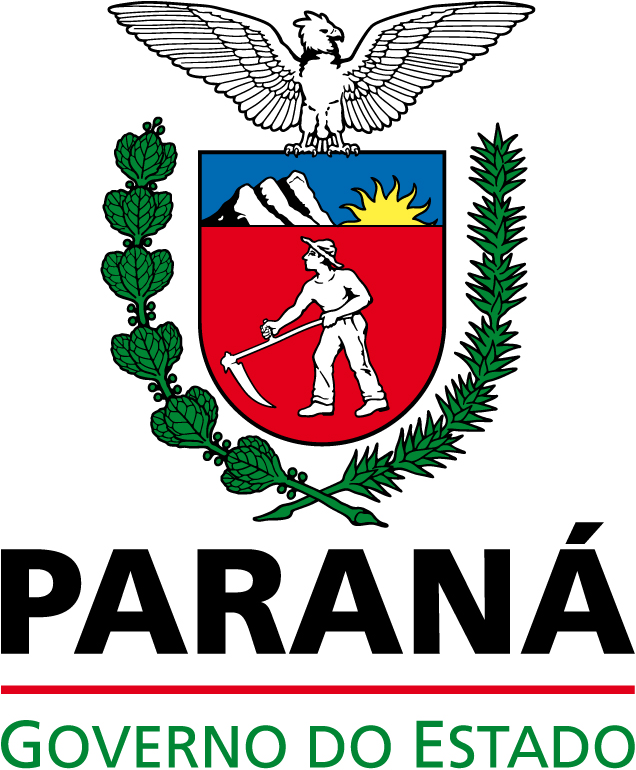 Resolução De Chamamento   Nº 01/2015
19/01/2016 - Prazo final de encaminhamento das solicitações de PMI
Análise pelo GTS, CCP e GTAC
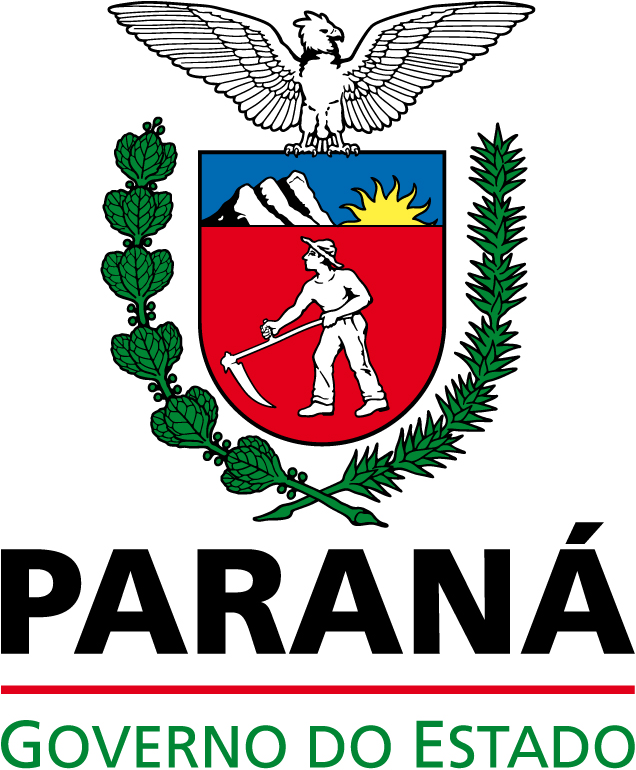 Conteúdo da solicitação de autorização:
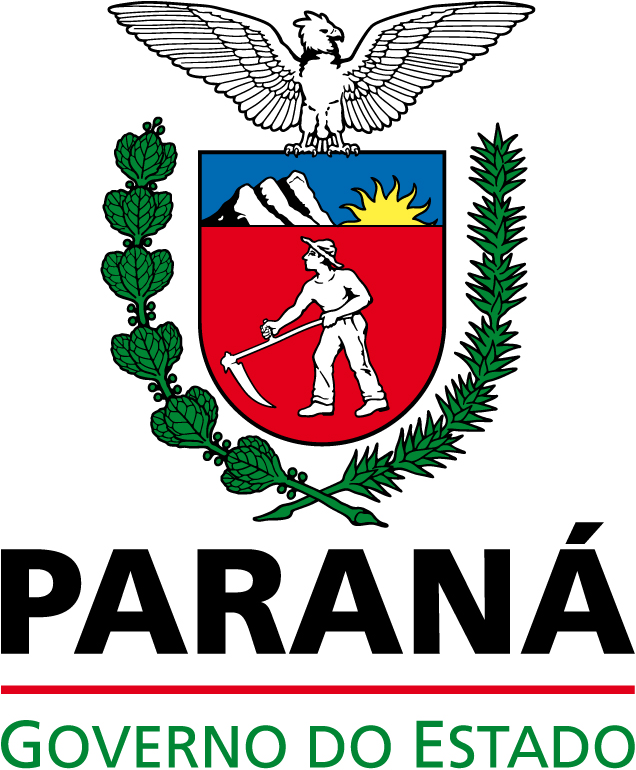 Conteúdo da solicitação de autorização:
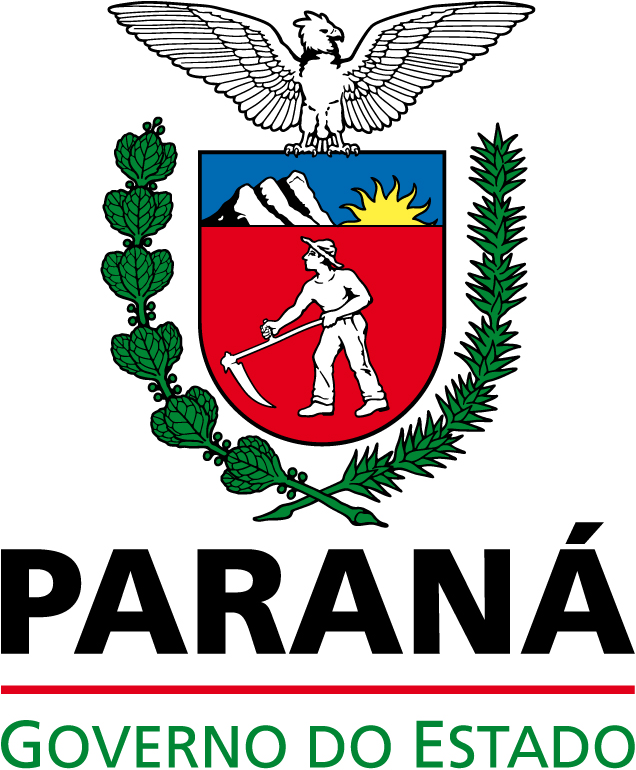 Conteúdo da solicitação de autorização:
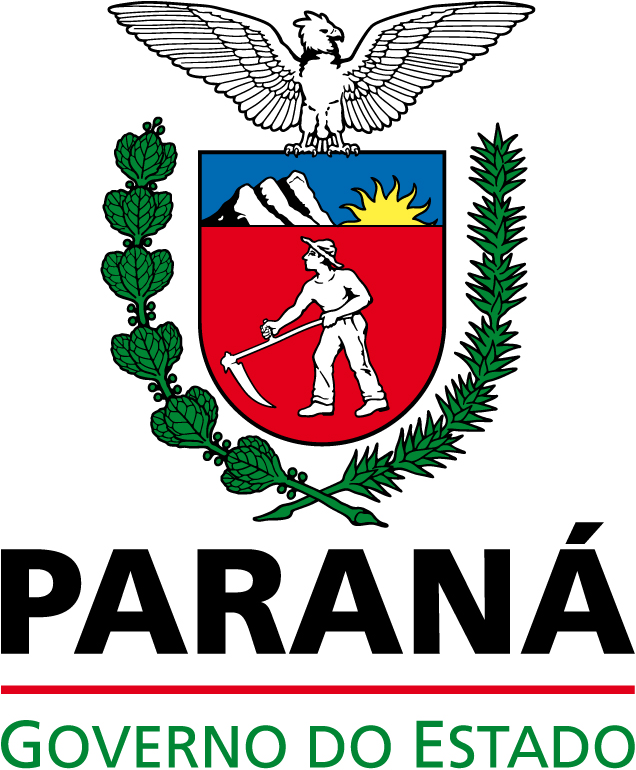 Conteúdo da solicitação de autorização:
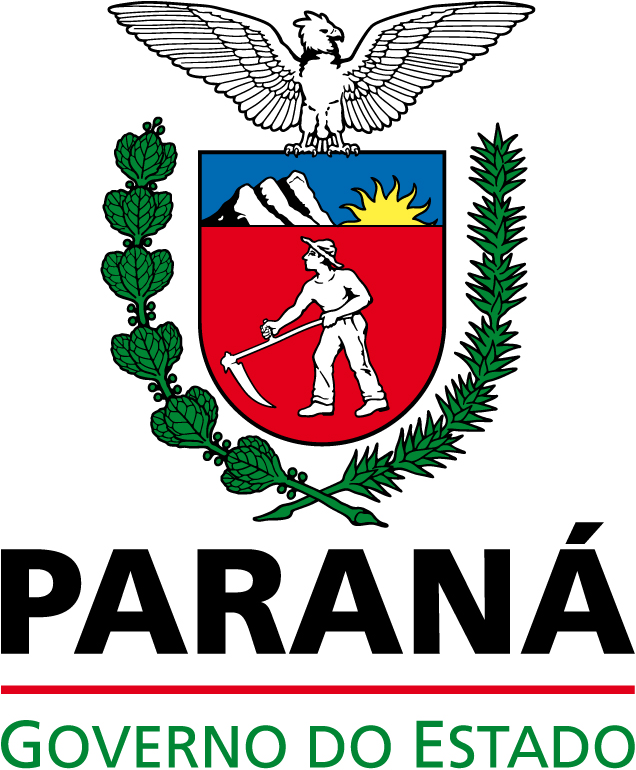 Resolução De Chamamento   Nº 01/2015
Deliberação do CGC
Autorização publicada no site do CGC
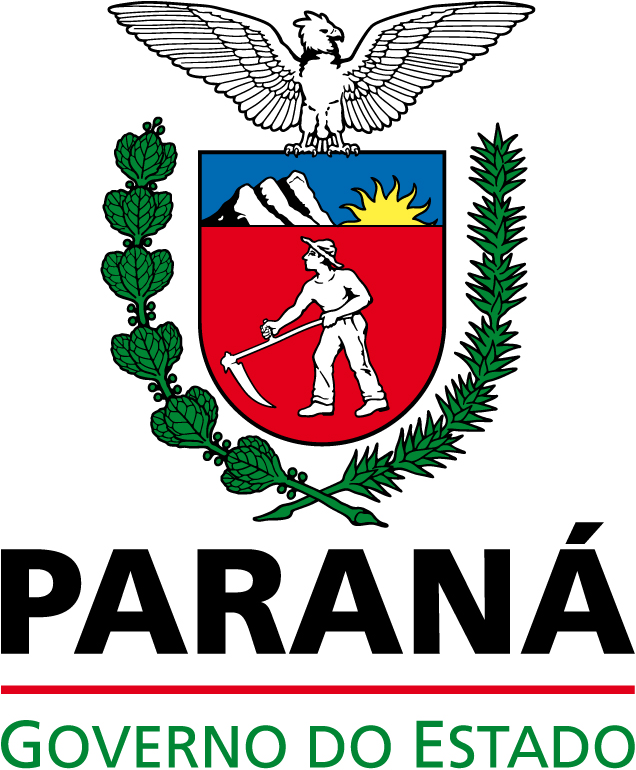 PMI
Coordenado pela CCP e realizado conjuntamente com o GTS e a empresa autorizada.
Prazo de entrega dos estudos –   330 dias
Consolidação dos estudos pela CCP e o GTS.
Análise pelo GTAC.
Encaminhamento ao CGC para deliberação sobre eventual procedimento licitatório.
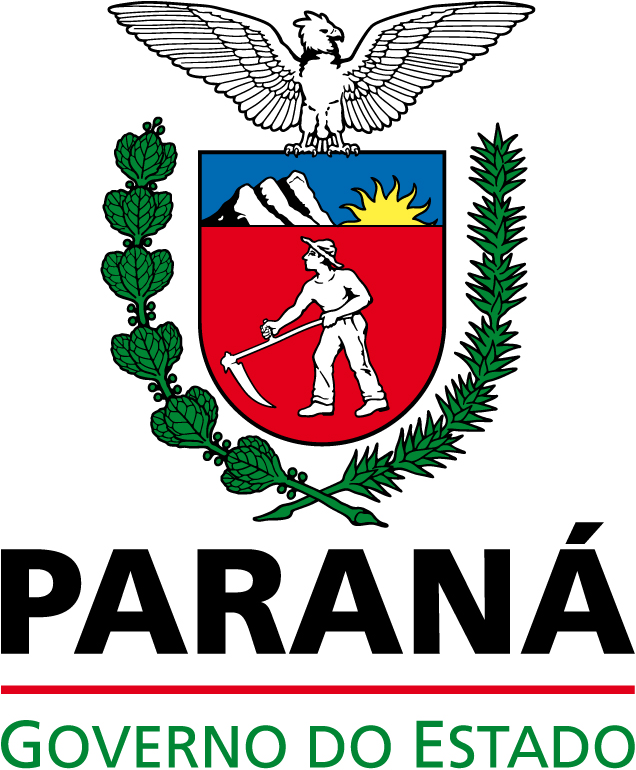 Conselho Gestor de Concessões
www.casacivil.pr.gov.br

Secretaria Executiva: Silvana Cristina Bittencourt
E-mail: secgc@ccivil.pr.gov.br